Музыкальные инструменты 
                            из подручных материалов
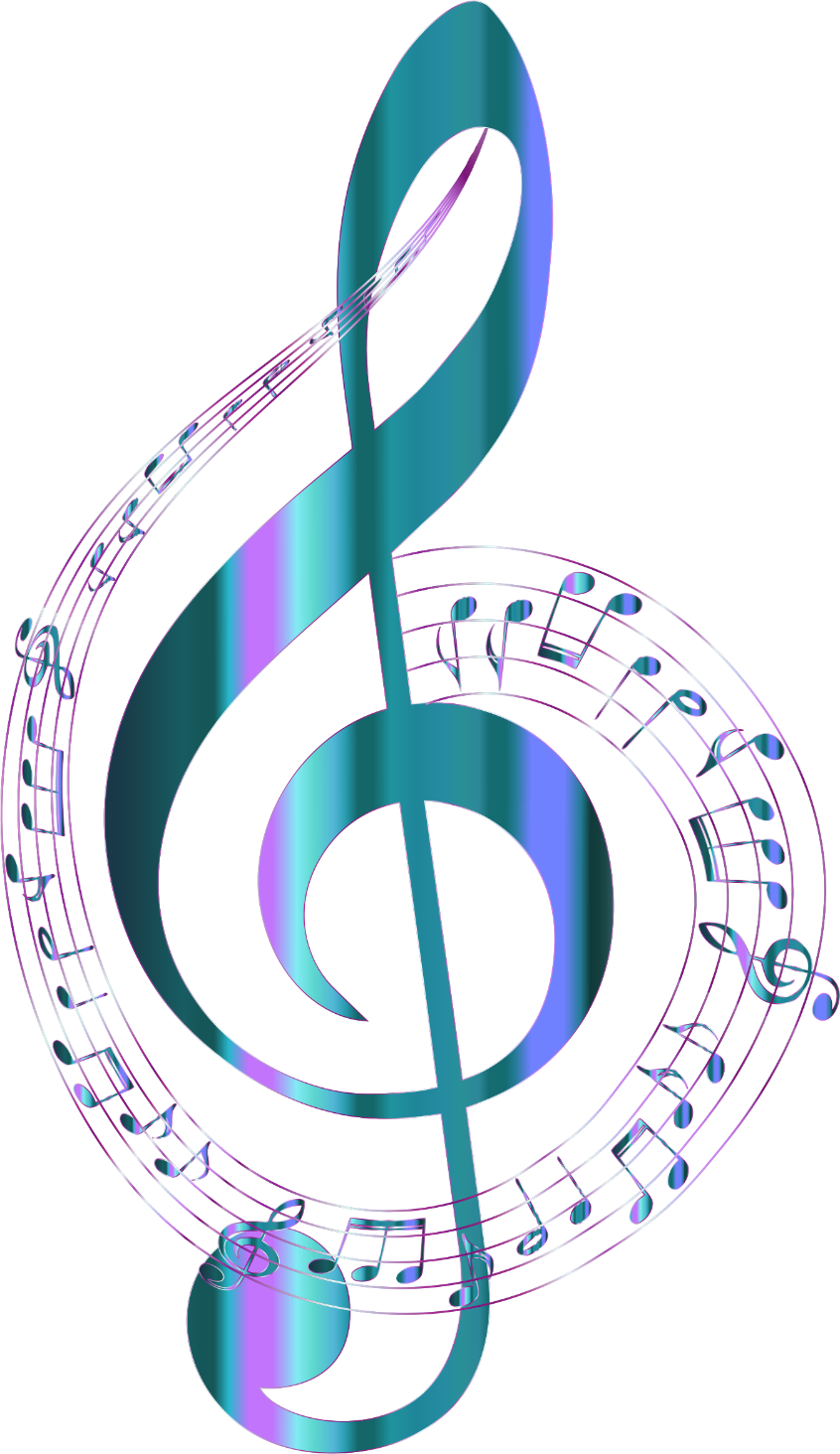 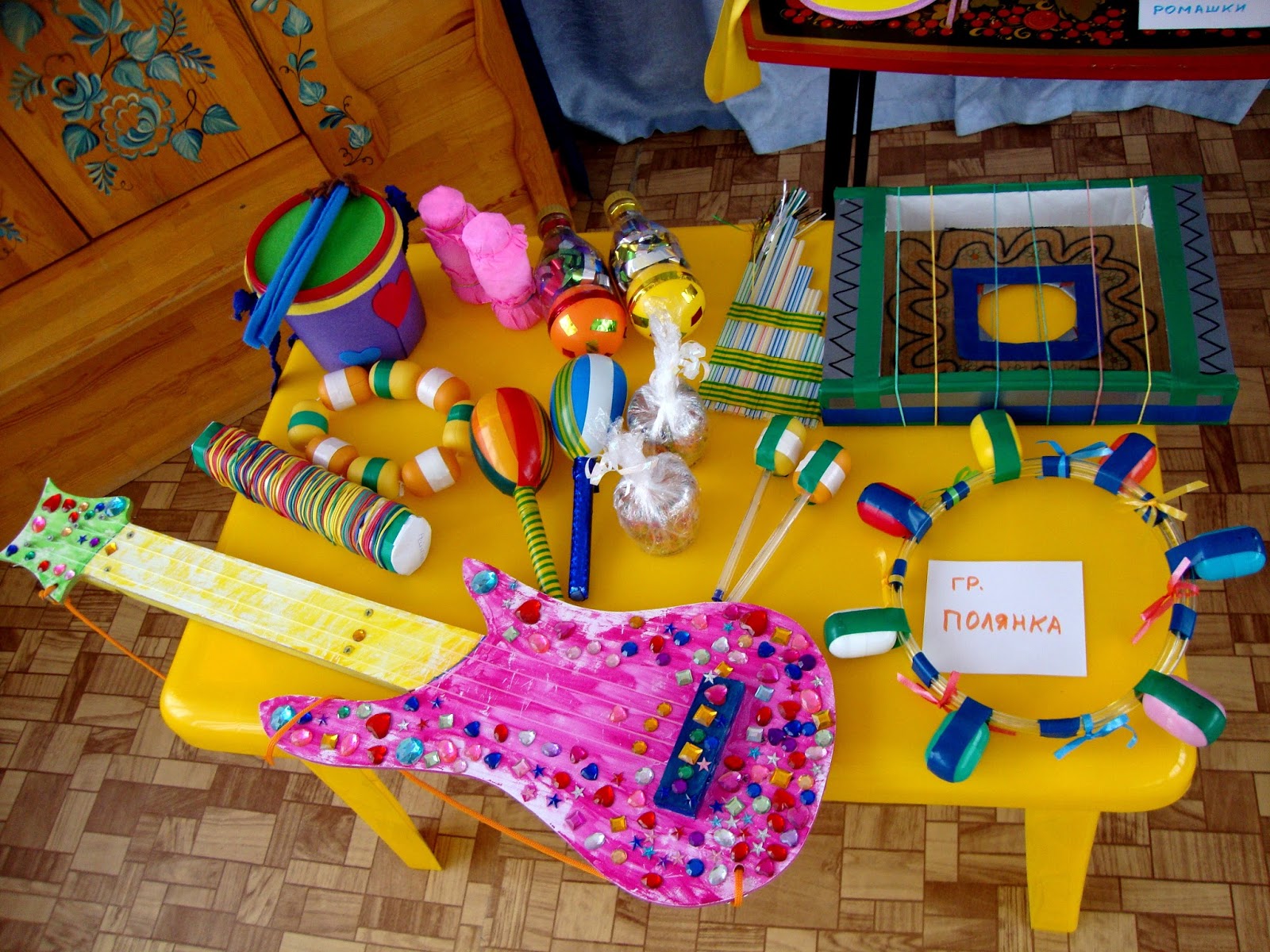 Колокольчики на картонной трубе
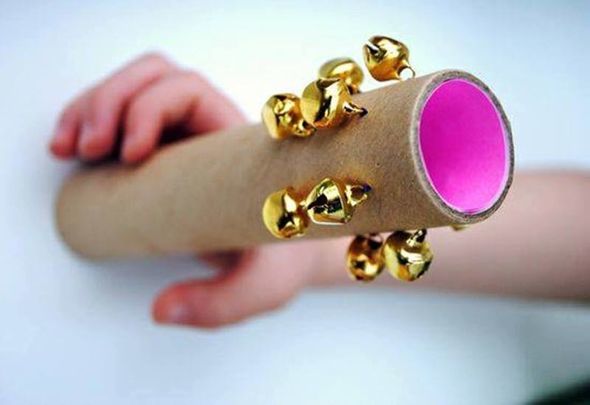 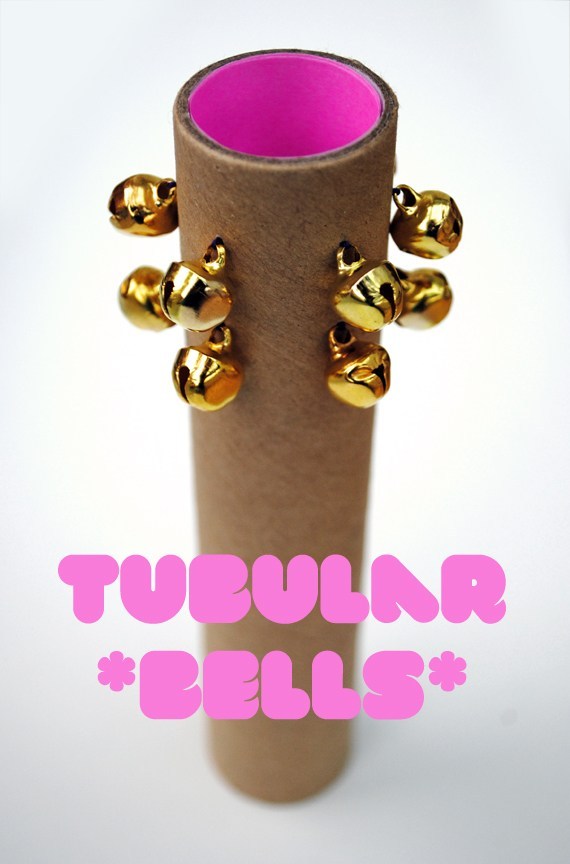 Колокольчики на руках
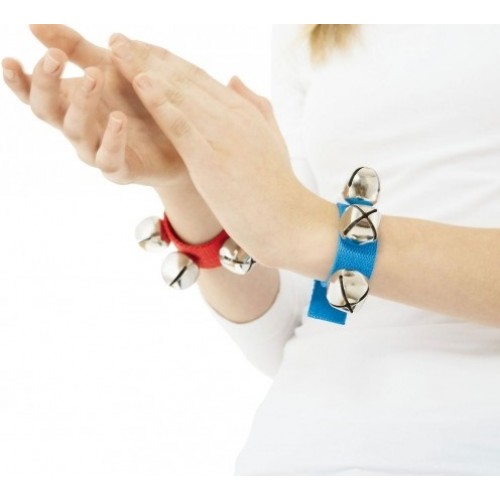 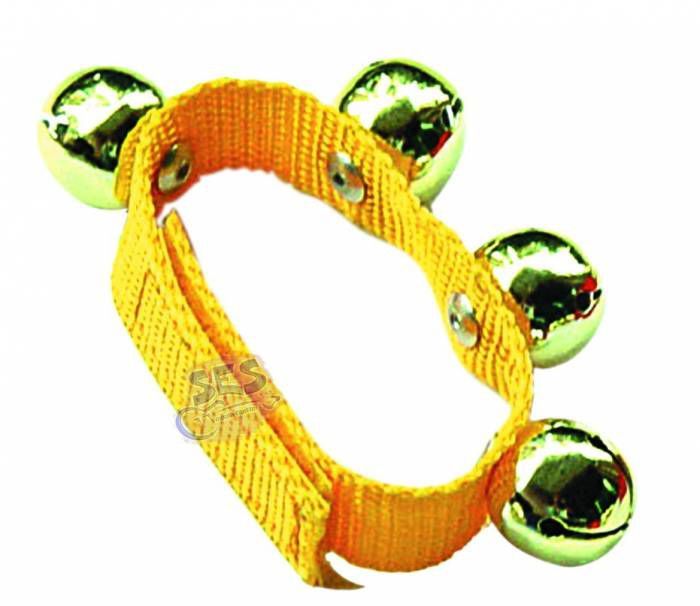 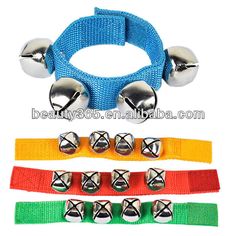 барабаны из жестяной банки 
                                   и воздушного шарика.
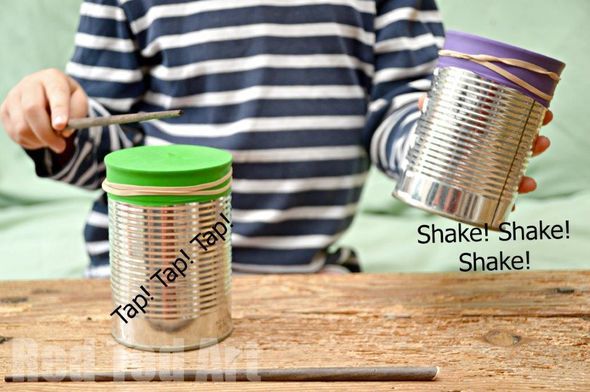 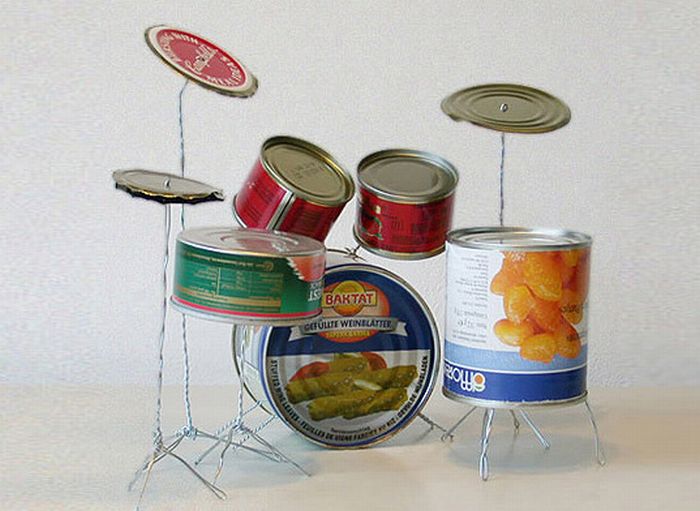 Кастаньеты настоящие
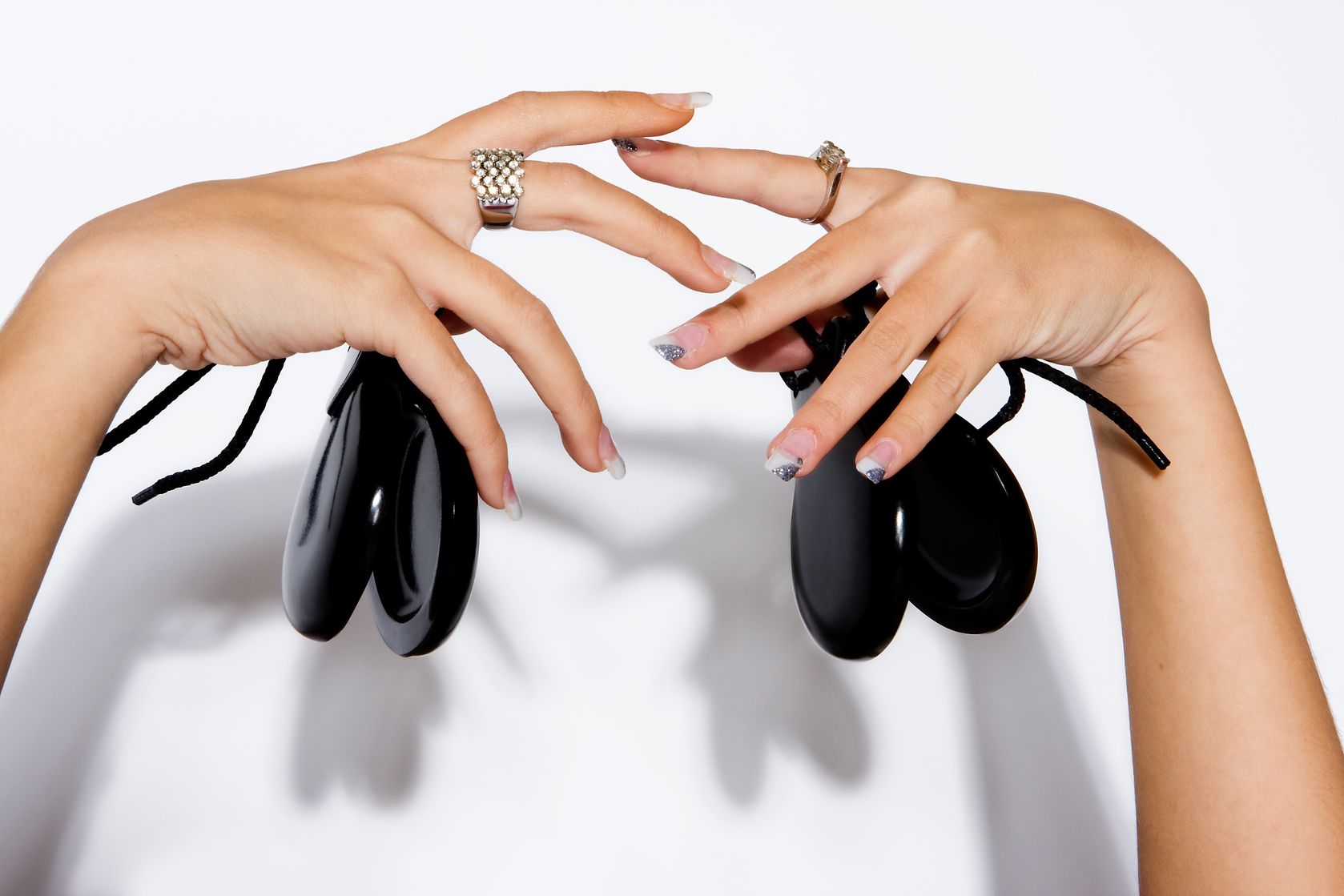 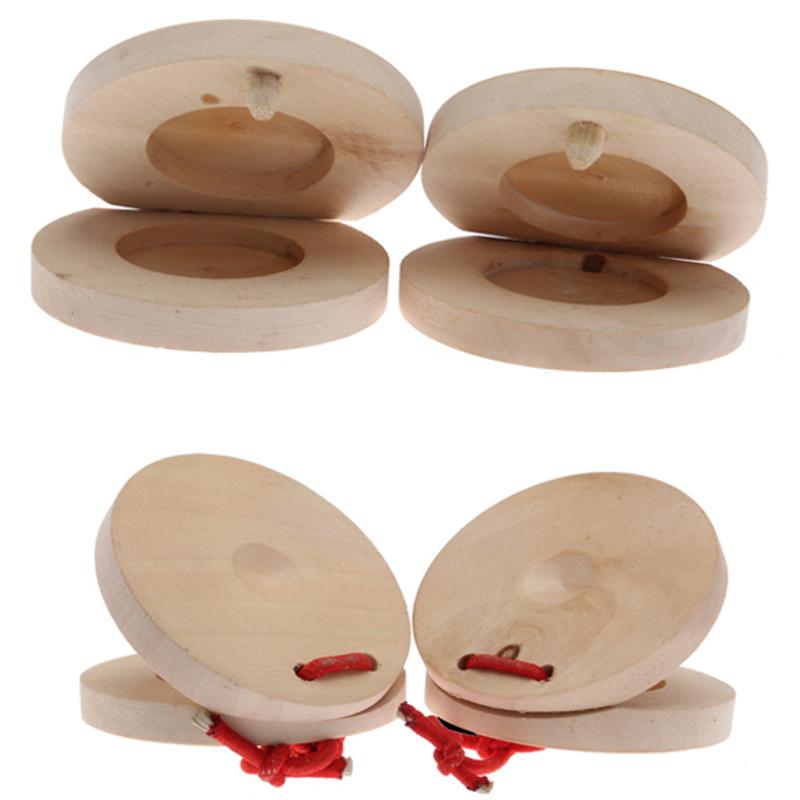 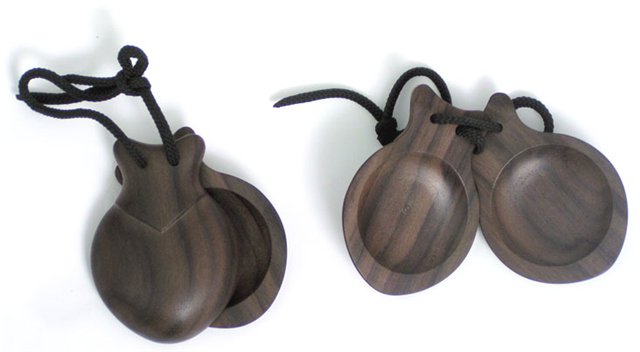 Кастаньеты своими руками
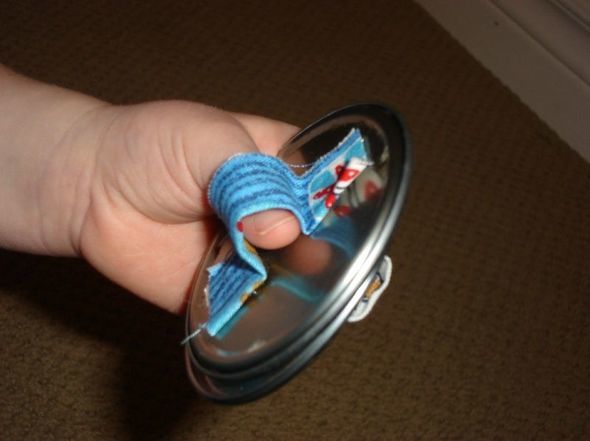 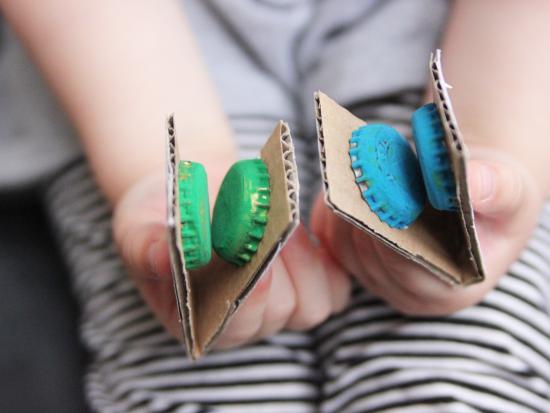 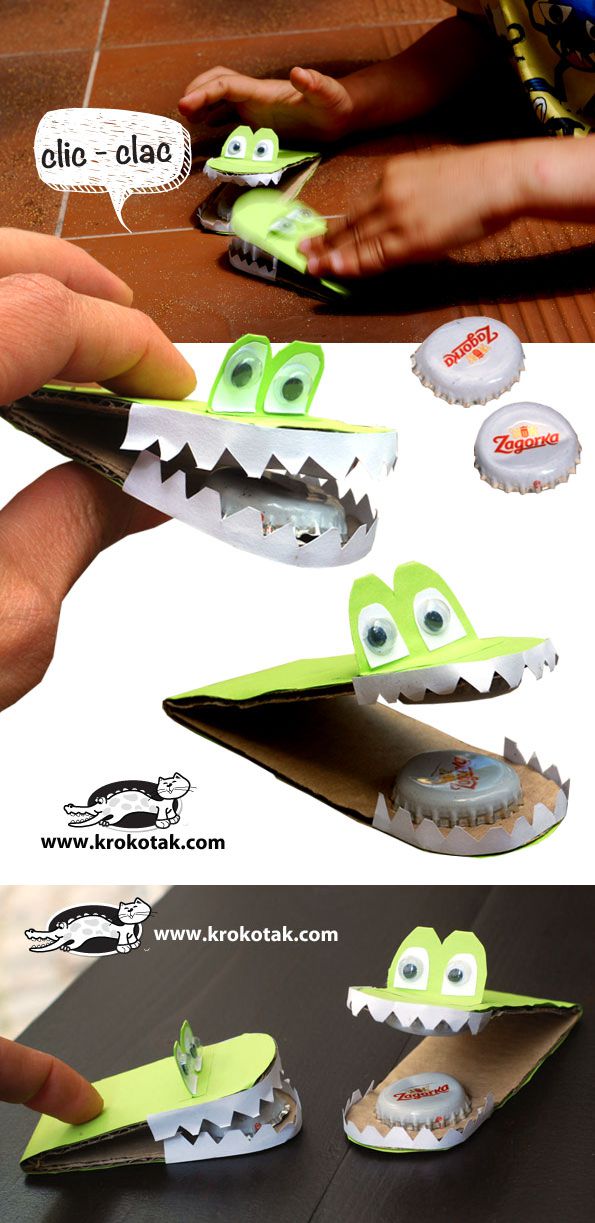 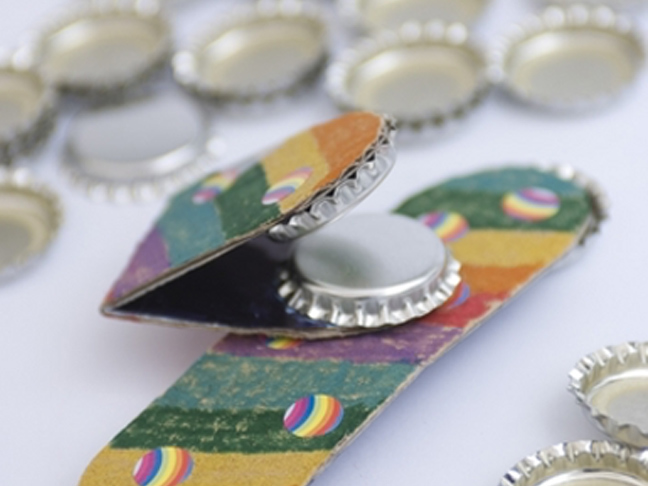 Водный ксилофон
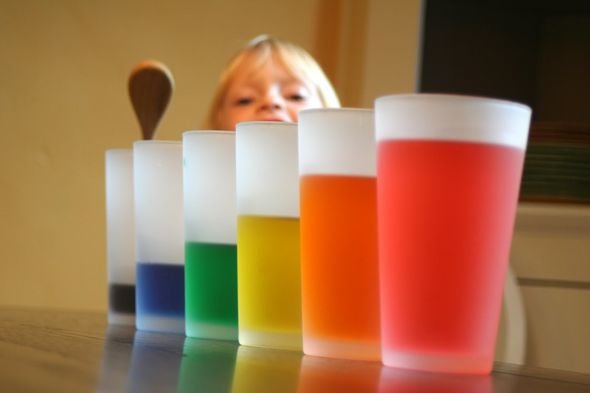 Самодельный тамбурин
Для его изготовления лучше использовать пяльцы для вышивания и металлические крышки от бутылок или коробочки от киндеров.
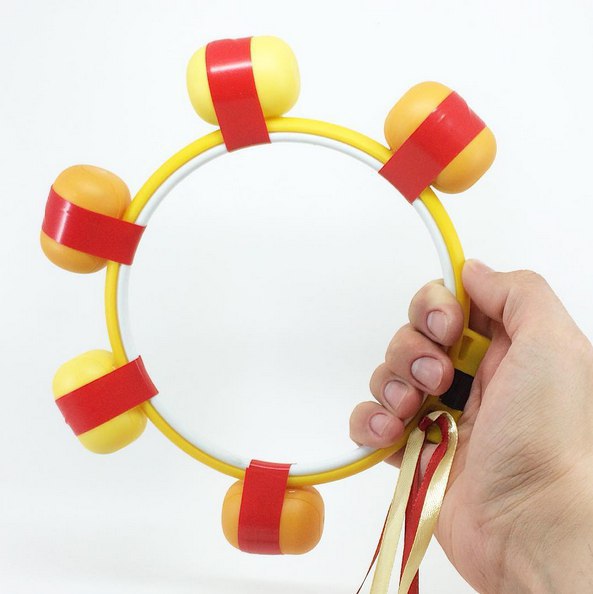 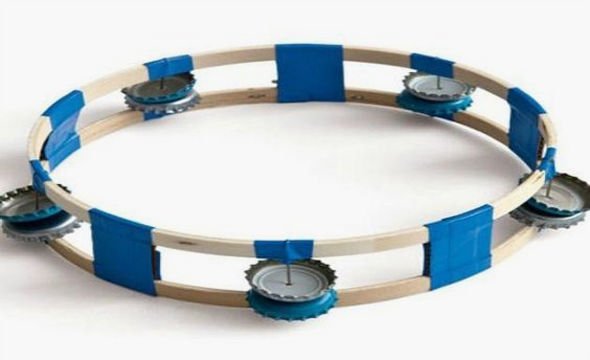 А вот ещё варианты самодельных тамбуринов
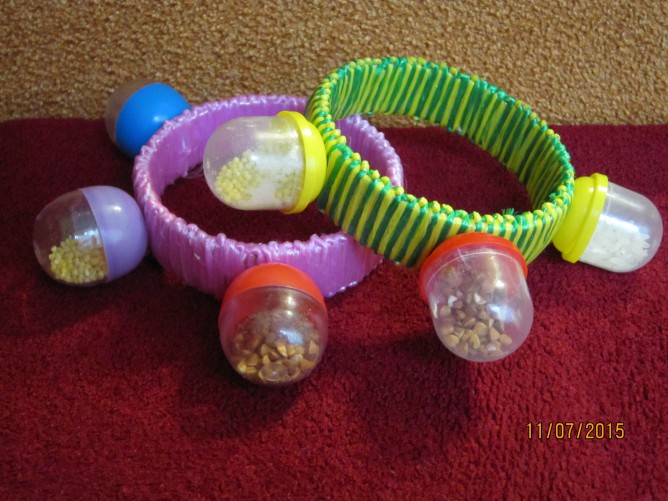 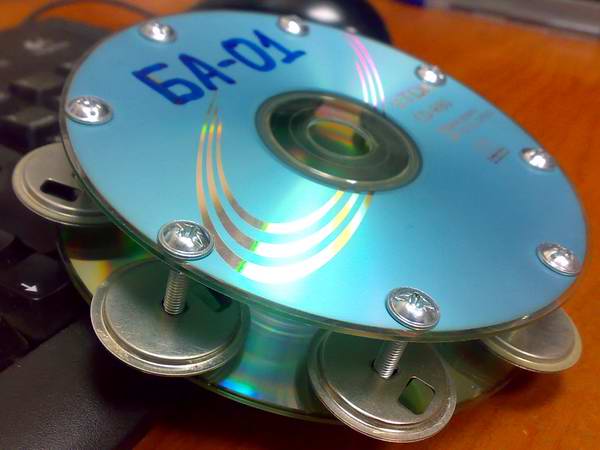 Гусли
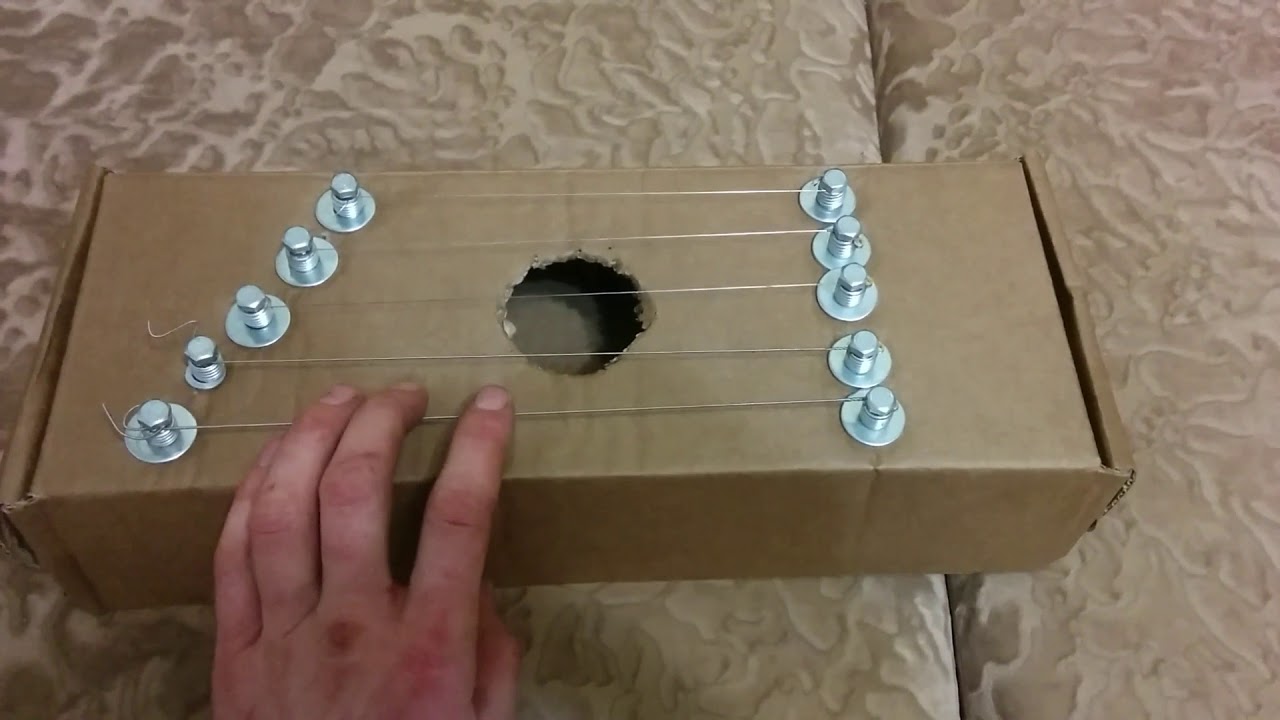 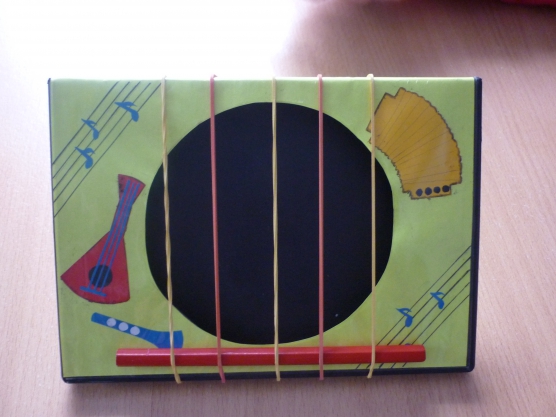 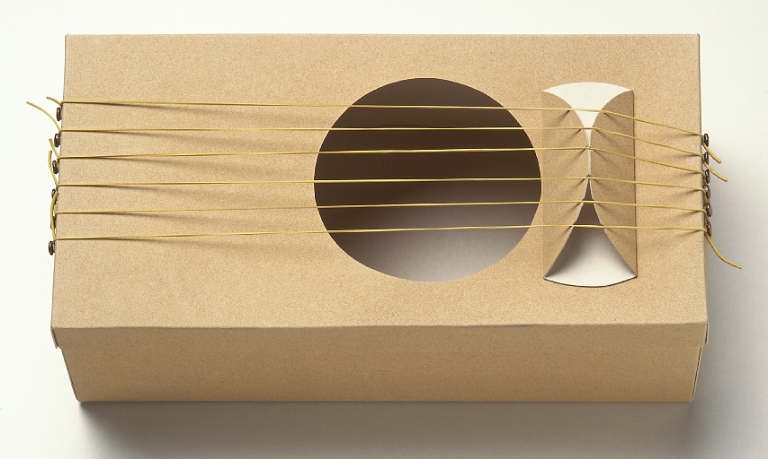 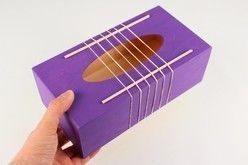 Свирель из соломенных трубочек
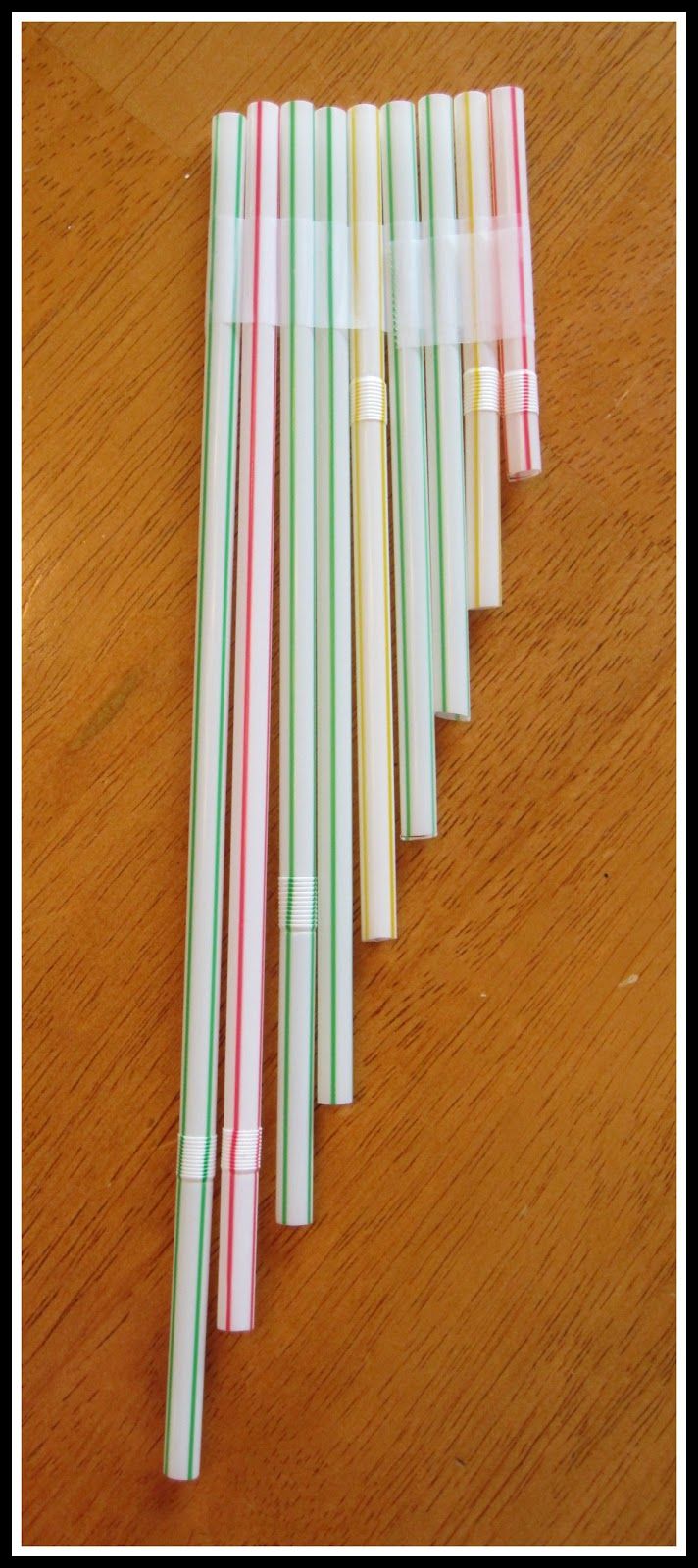 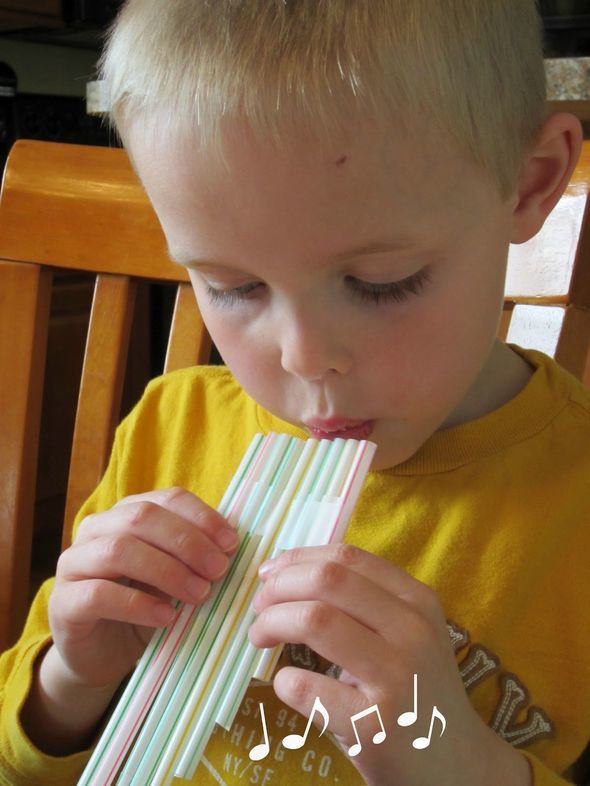 Трещотка
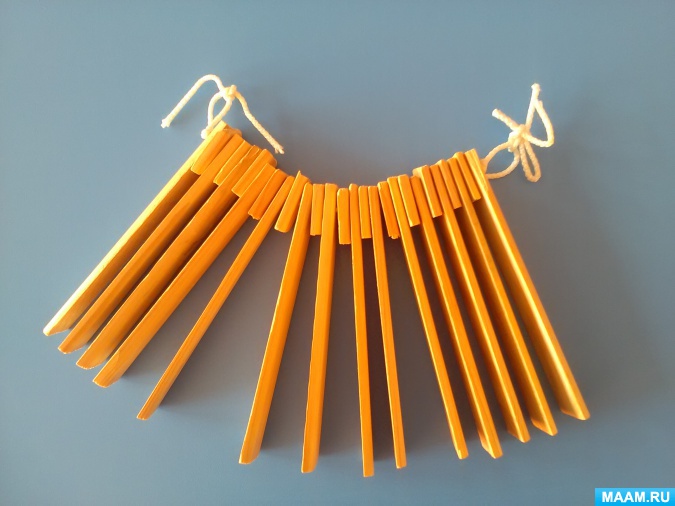 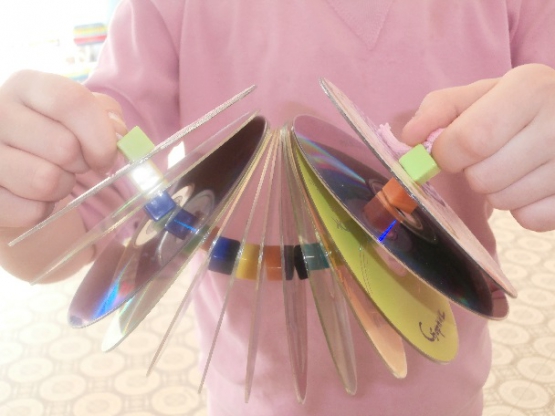 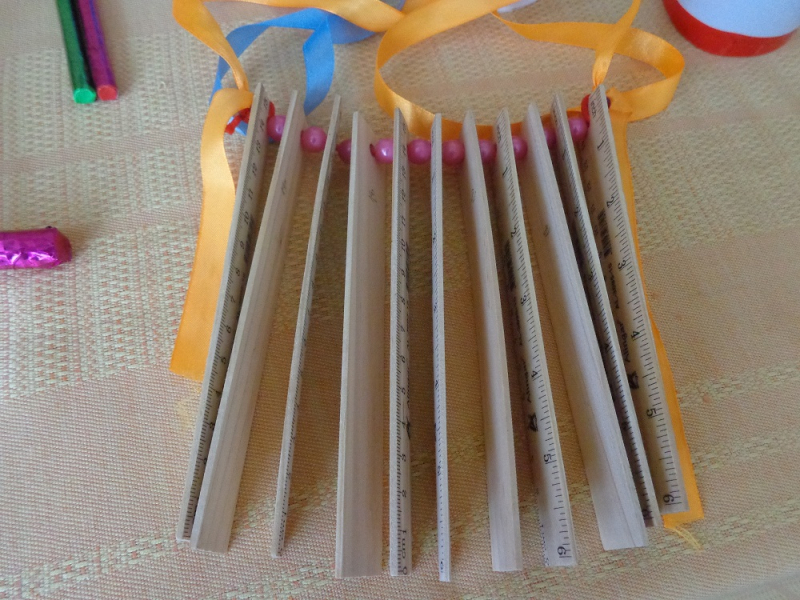 Маракас
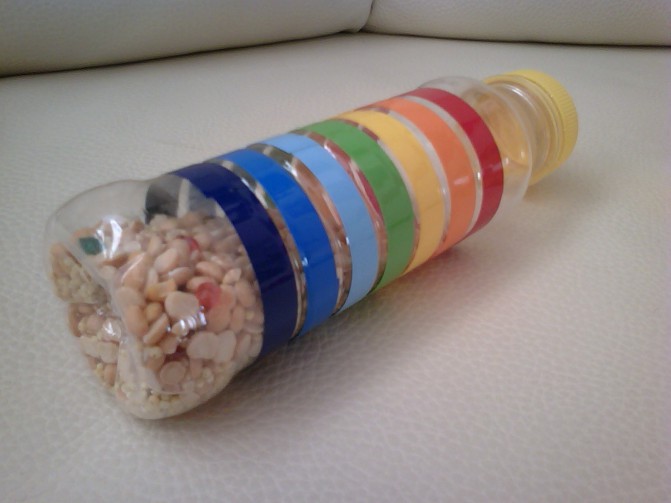 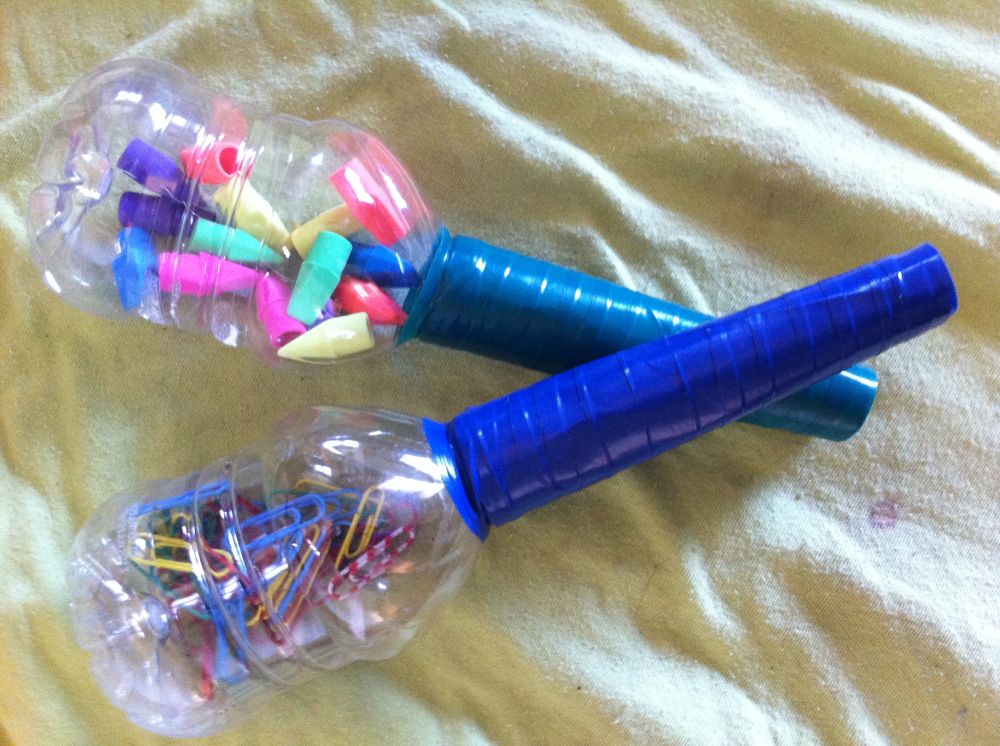 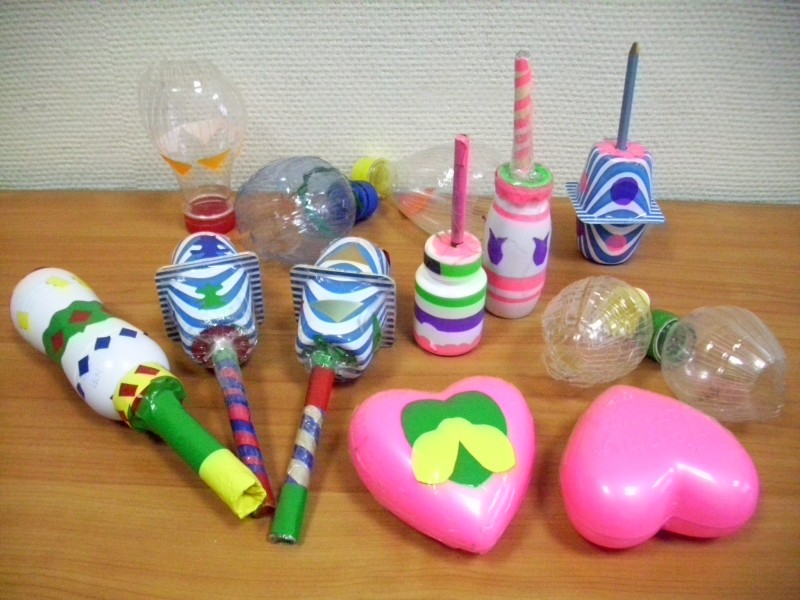 А вот этим инструментам название придумайте сами
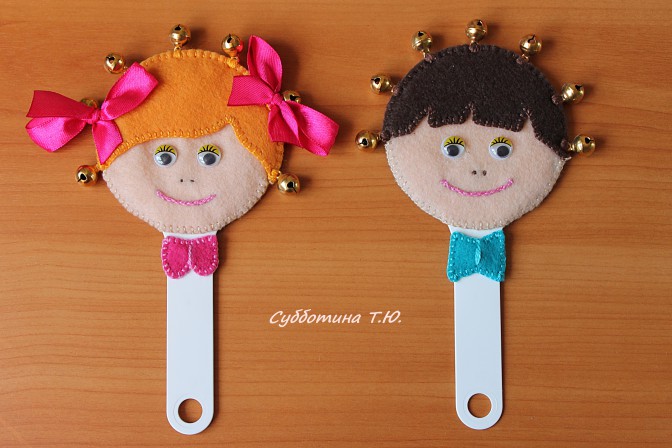 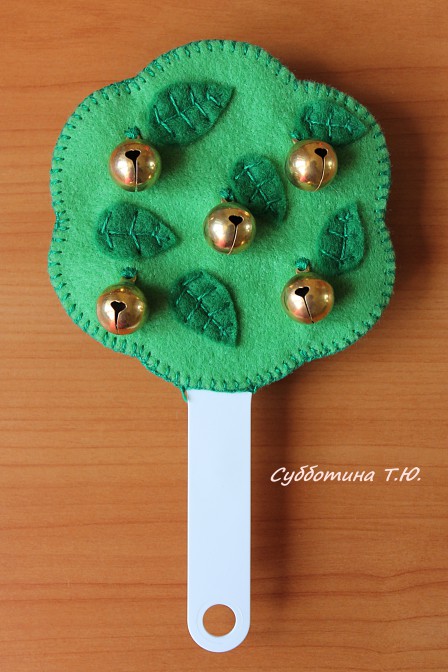 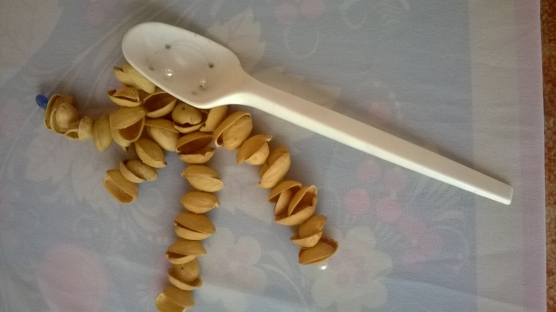 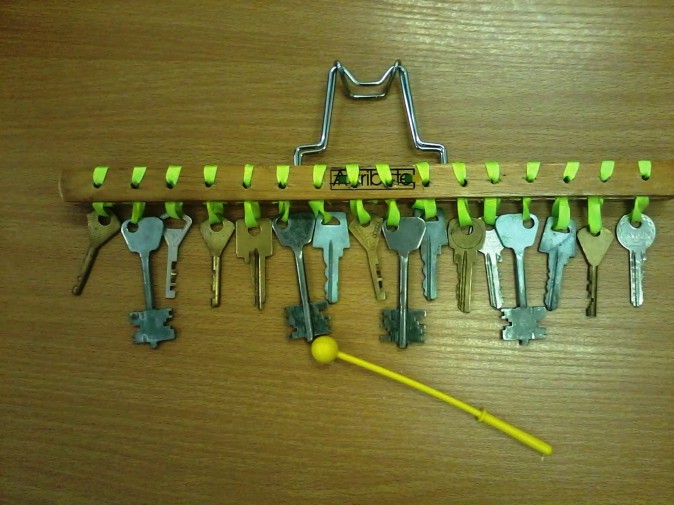 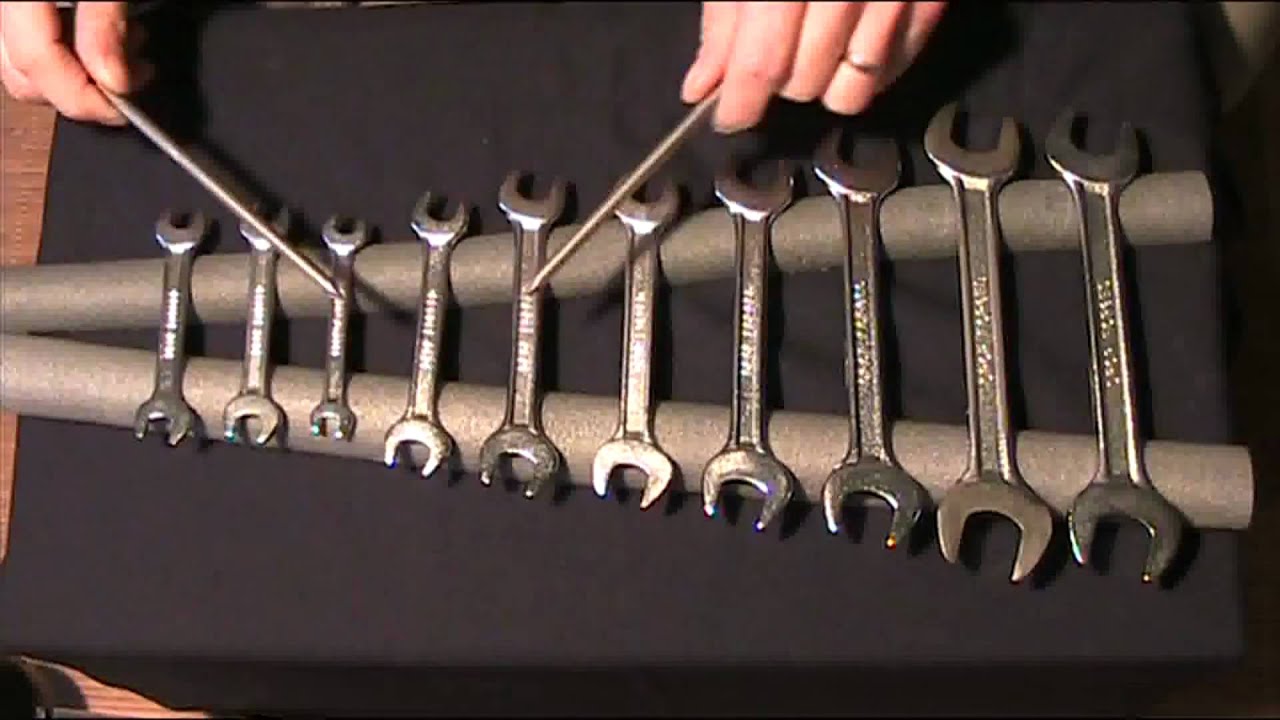 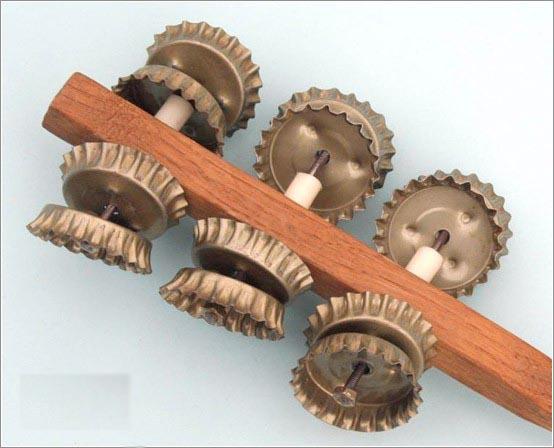 Оркестр  музыкальных инструментов, сделанных
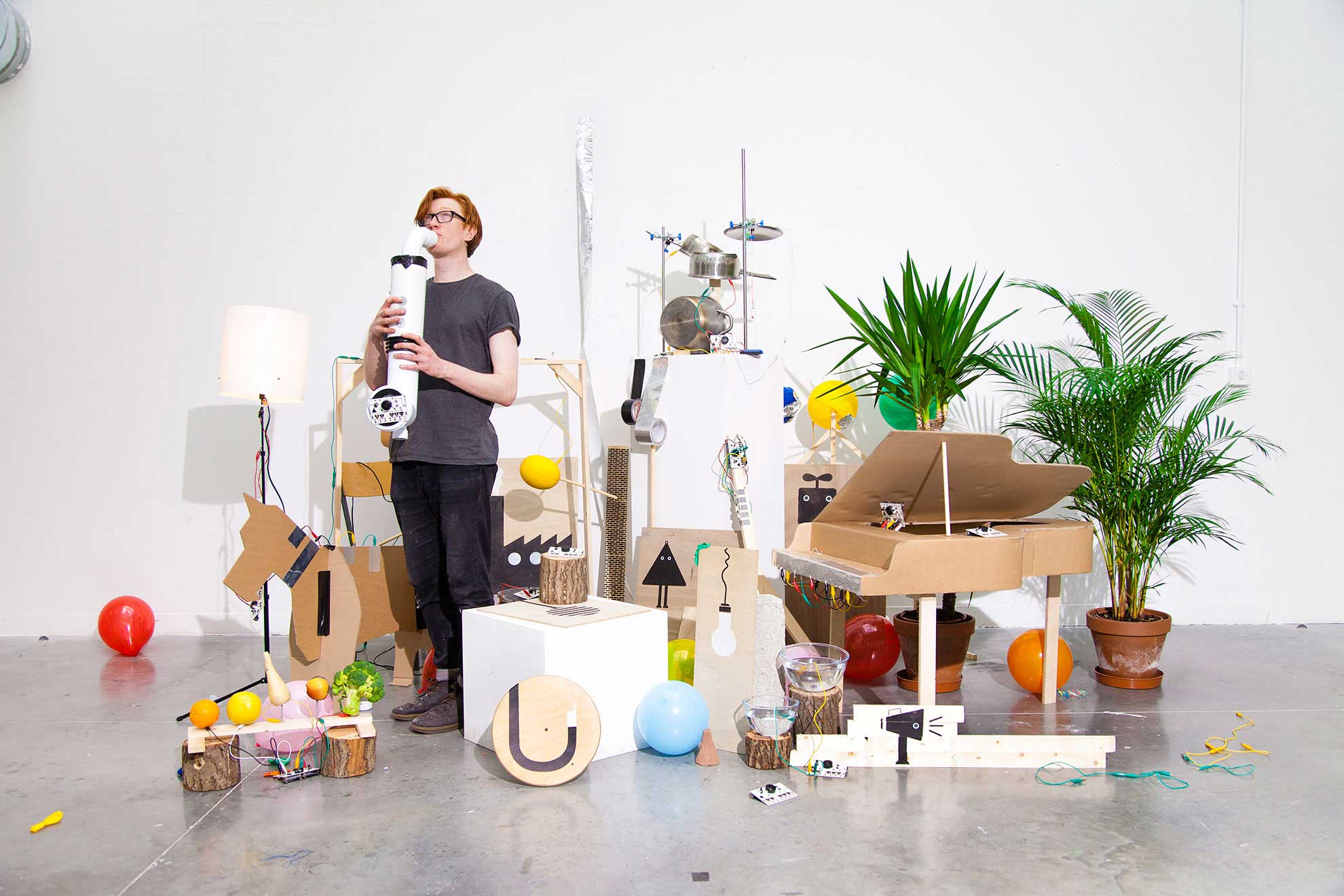 своими руками
Оркестр музыкальных инструментов, сделанных детьми и родителями подготовительной группы № 2
Здесь будет размещена фотография будущего оркестра